Registrul Agricol Național (RAN)
Prezentare Raportare si BI
Raportare și BI
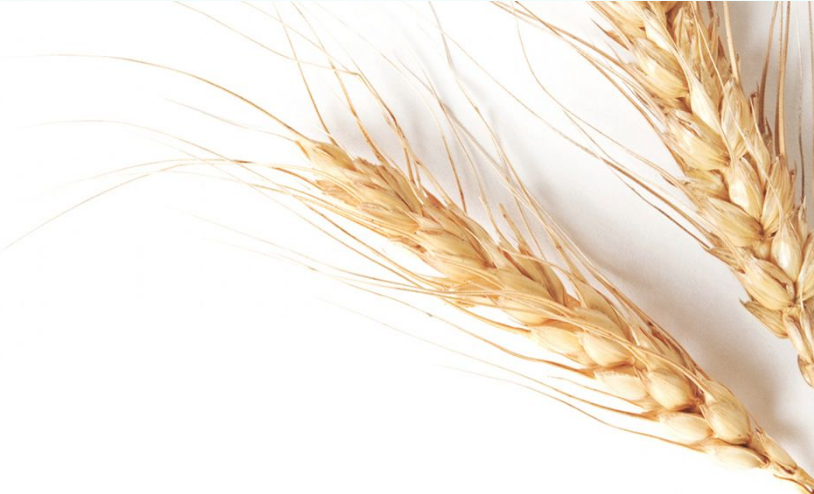 Raportare și BI
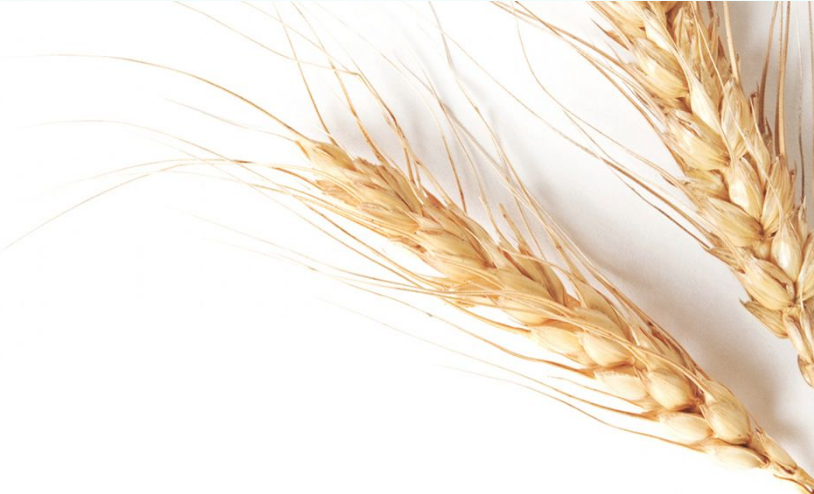 Ce reprezintă Cognos Connection?
Personalizare - Preferințele mele
Rulare rapoarte
Distribuire rapoarte
Planificare rulare rapoarte
Organizare Intrări
Rapoarte agregate dezvoltate in cadrul proiectului RAN
IBM Cognos Workspace Advanced
Raportare și BI
1. Ce reprezintă Cognos Connection?
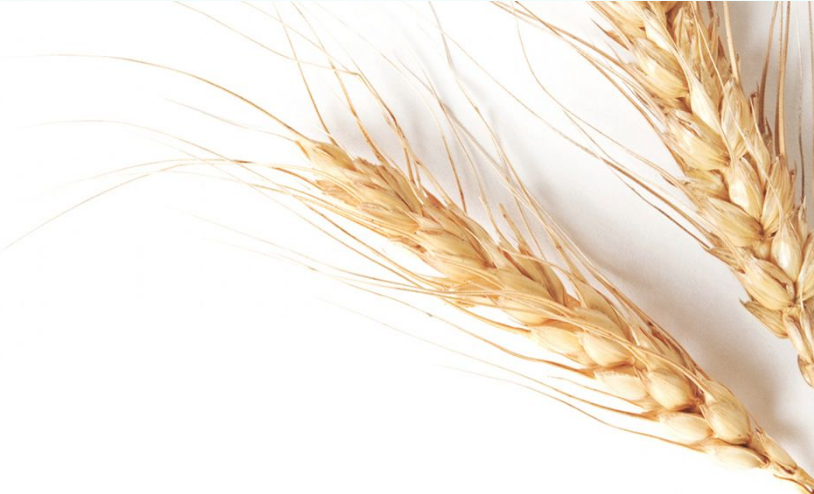 Este un singur punct de acces pentru toate informatiile din software-ul IBM Cognos
Se adreseaza mai multor tipuri de utilizatori
Utilizatori de baza (consumatori)
Utilizatori avansati(power user) si administratori
Portalul poate fi folosit pentru:
Publicare, cautare, gestionare, organizare si vizualizarea continutului BI al organizatiei, cum ar fi rapoartele, dashboard-urile.
Avand permisiunile potrivite, utilizatorii pot lansa diferite aplicatii (workspace advanced, report Studio, etc.)
 Administrarea server-elor, optimizare si setarea permisiunilor de acces de catre administratorii de sistem.
Portalul Cognos BI este personalizabil
Continutul din Dosare publice este accesibil in functie de securitate de catre toti utilizatorii
Dosarele Mele este o zona privata a fiecarui utilizator
Raportare și BI
1. Ce reprezintă Cognos Connection?
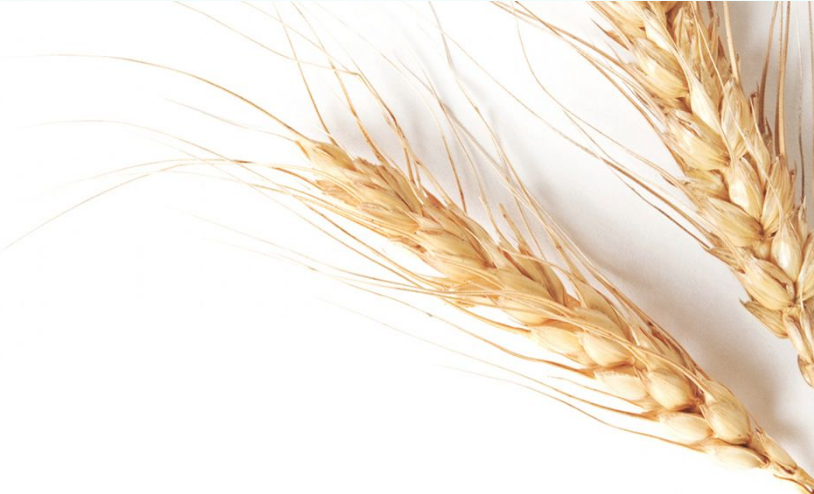 Cognos Connection este un portalul BI ce reprezinta un singur punct de acces pentru toate informatiile din software-ul IBM Cognos Business Intelligence (BI).
Accesare diferitelor studio-uri,
Workspace Advanced, Report Studio,
Cognos Administration
Accesare Rapoarte, pachete si continut salvat.
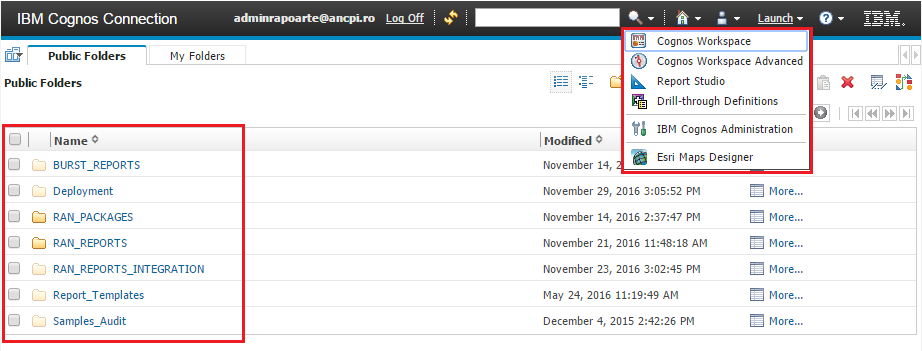 Raportare și BI
1. Ce reprezintă Cognos Connection?
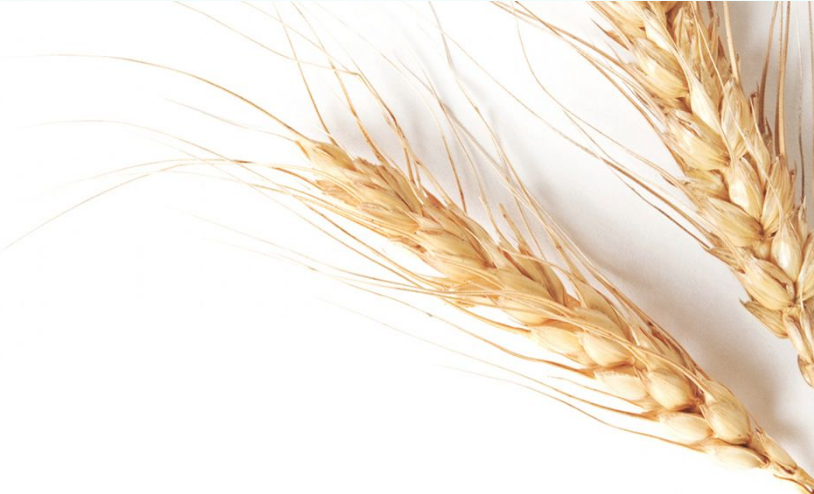 Ce se mai poate face in portal
Log On/Off
Personalizare portal (Create tab-uri aditionale, setare pagina de Home)
Creare Shortcut-uri (scurtaturi catre rapoarte)
Modificare proprietati obiecte
Organizare intrari in diferite tab-uri
Cautare intrari
Setare suport pentru diferite limbi
Raportare și BI
2. Personalizare - Preferințele mele
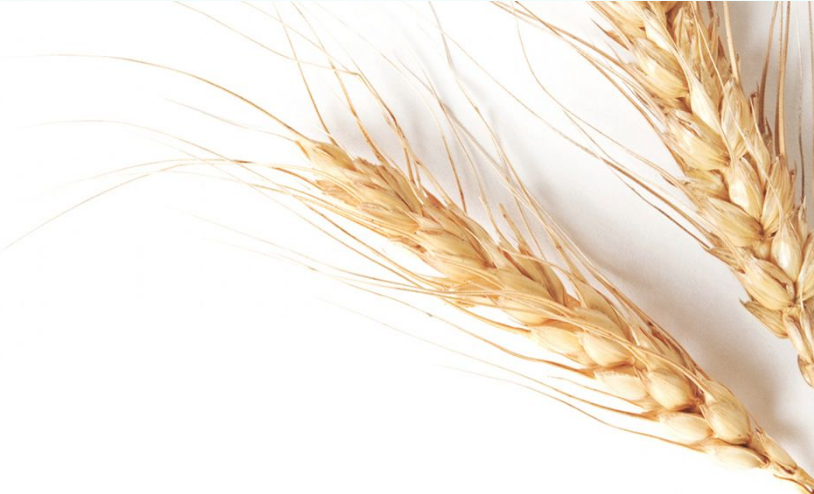 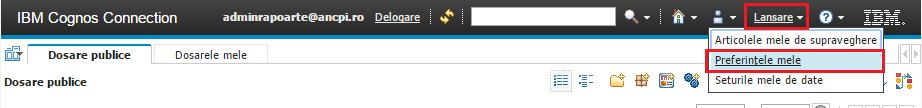 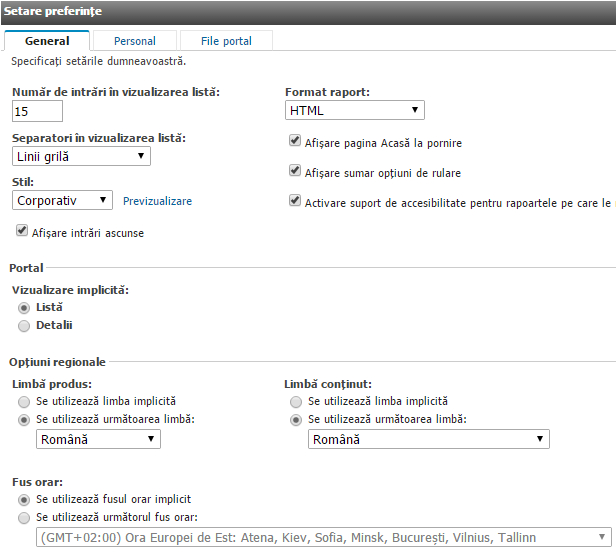 Raportare și BI
3. Rulare Rapoarte
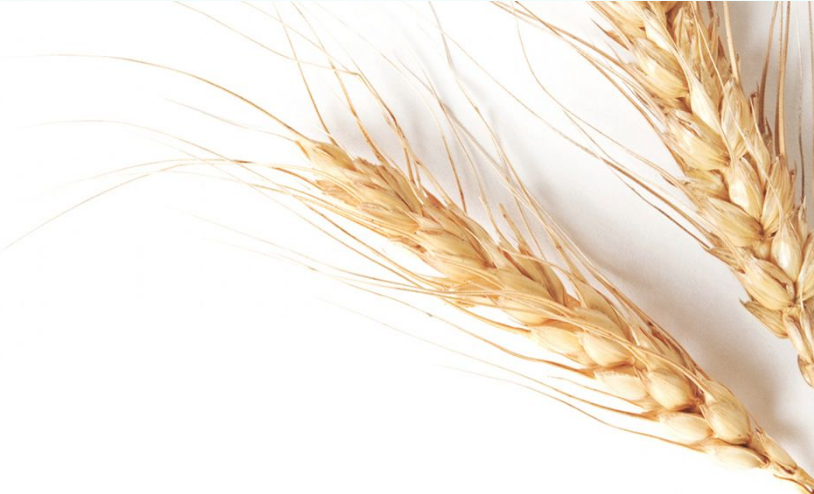 Rularea rapoartelor se poate face dintr-un singur pas prin click pe numele raportului. Implicit se va rula in format HTML. Ulterior putand fi exportat si in alte formare.
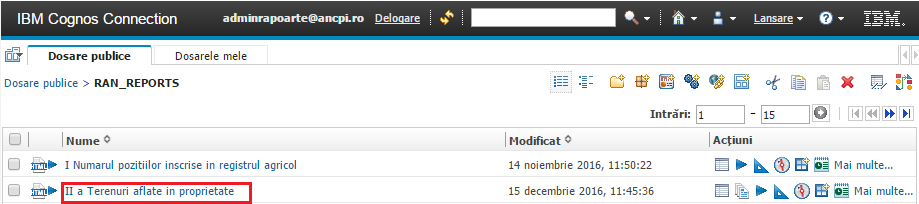 Sau se poate rula de la inceput cu optiuni
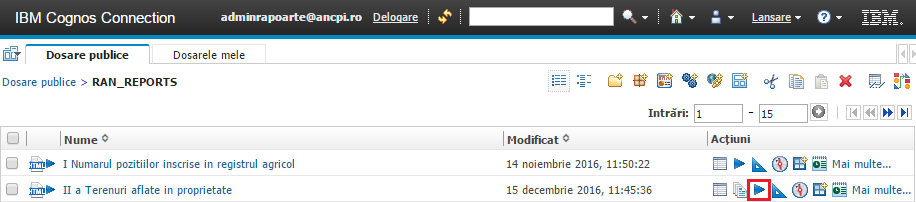 Raportare și BI
3. Rulare rapoarte
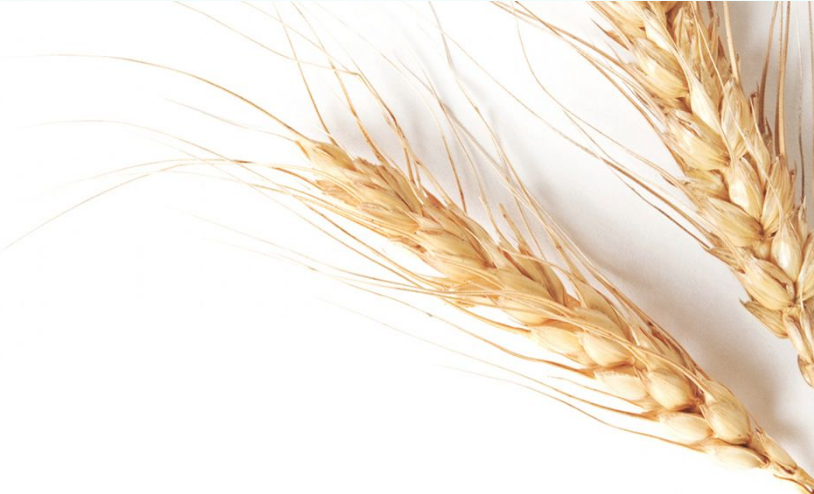 Printre cele mai importante optiuni sunt formatul (HTML, XML, PDF, XLSX, etc.) si modalitatea de livrare
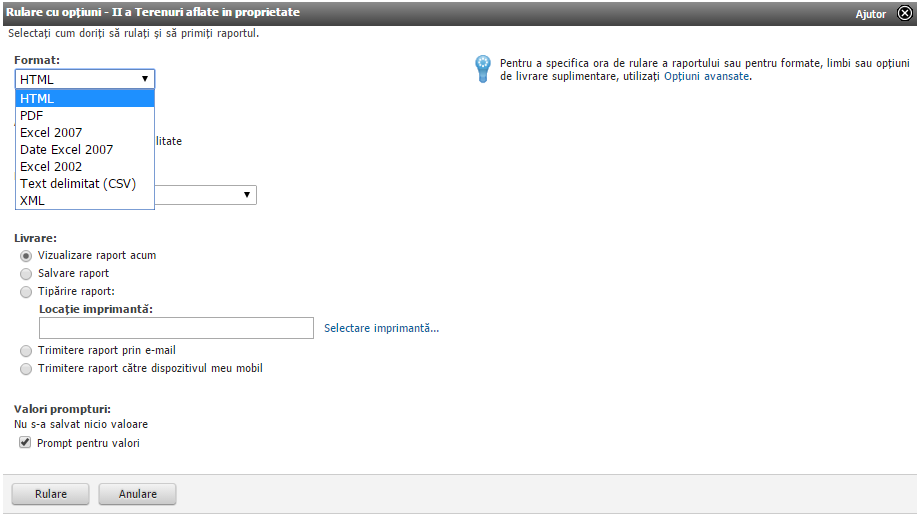 Raportare și BI
4. Distribuire rapoarte
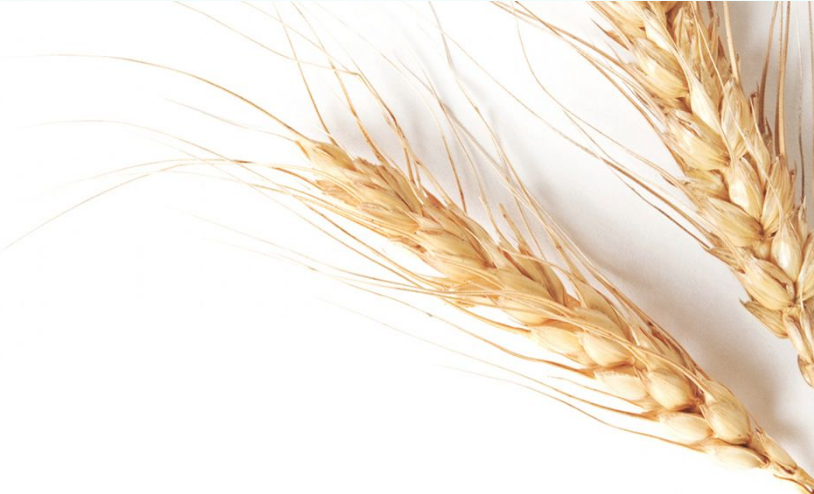 Pentru distribuirea unui raport acesta se ruleaza cu optiuni. Salvare Raport, optiuni avansate
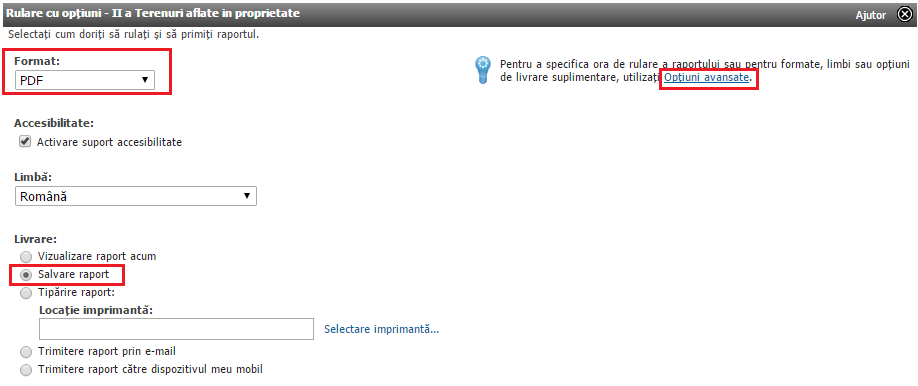 Raportare și BI
4. Distribuire rapoarte
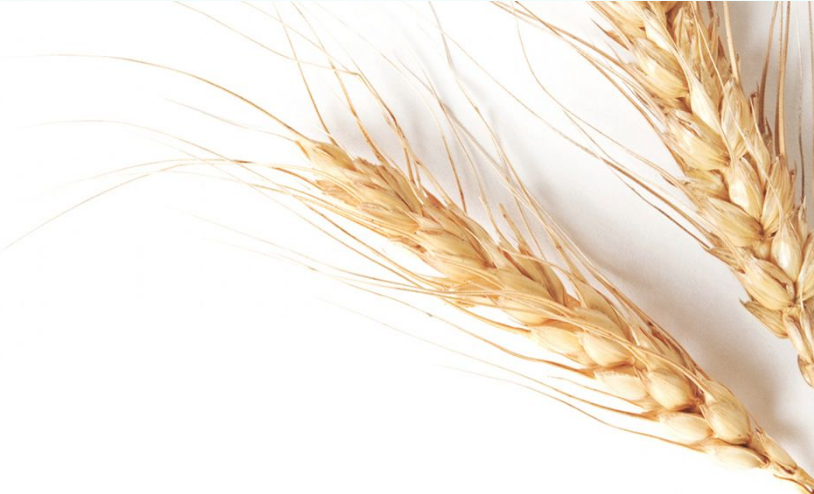 Optiunea de livrare: Salvare in sistemul de fisiere. Va fi exportat in ELO (document management)
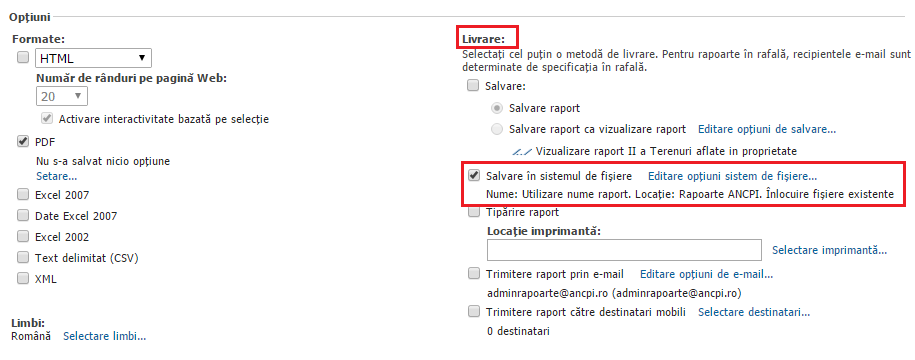 In cazul in care raportul este dezolvat pentru a fi rulat cu burst va fi disponibila si optiunea: Transfer in rafala (Burst)
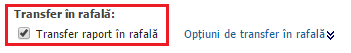 Raportare și BI
5. Planificare rulare rapoarte
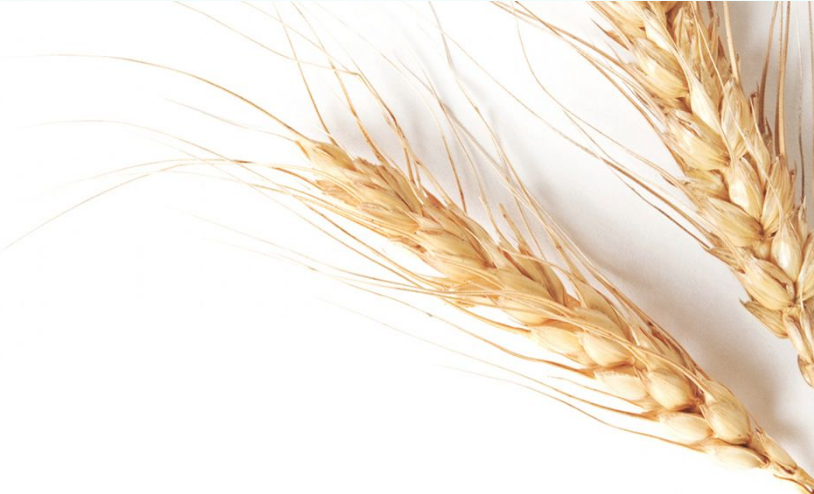 Puteti planifica un raport pentru a rula la un moment in viitor sau la o data recurenta
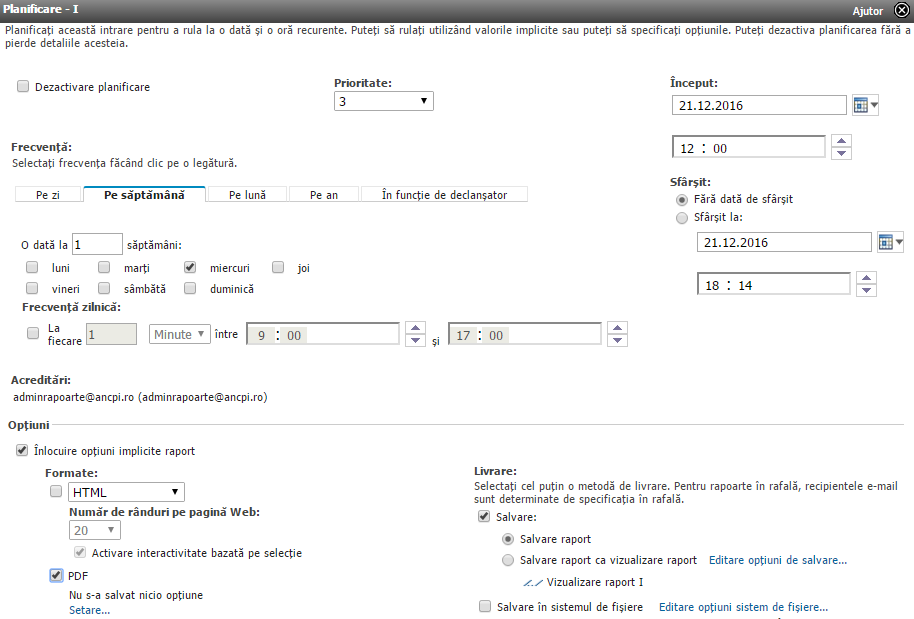 Acest raport ruleaza in fiecare miercuri la ora 12:00





Optional se poate seta formatul si modalitatea de livrare
Raportare și BI
6. Organizare Intrari
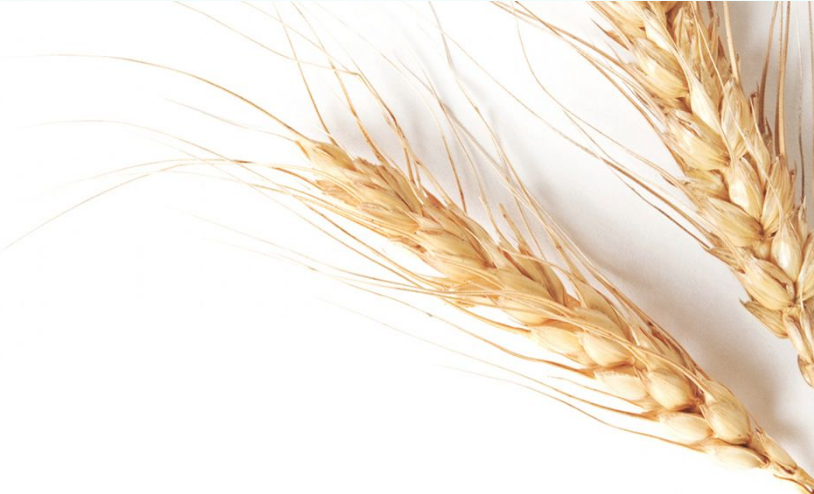 Pentru a organiza continutul in Cognos Connection exista functionalitatile de copy & paste pentru a crea o replica a unei intrari in alta locatie din portal.
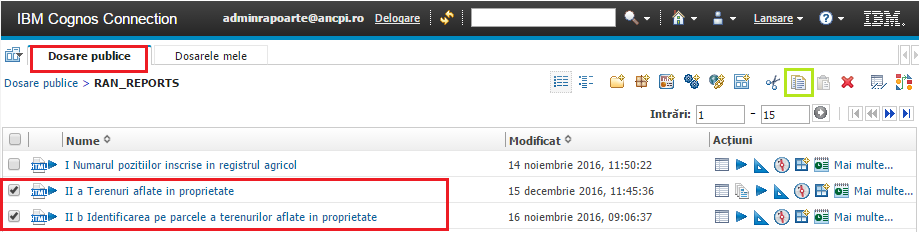 Copiere din Dosare publice
Lipire in Dosarele mele
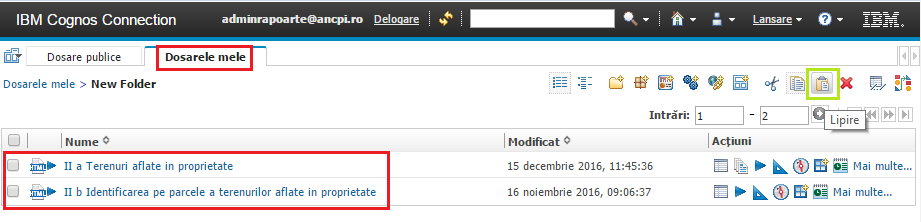 Raportare și BI
7. Rapoarte agregate dezvoltate in cadrul proiectului RAN
Rapoartele au fost dezvoltate conform formularelor cerute prin hotararea de guvern 218/2015 privind registrul agricol pentru perioada 2015-2019
Locatia acestora este in: 
			Dosare Publice > RAN_REPORTS
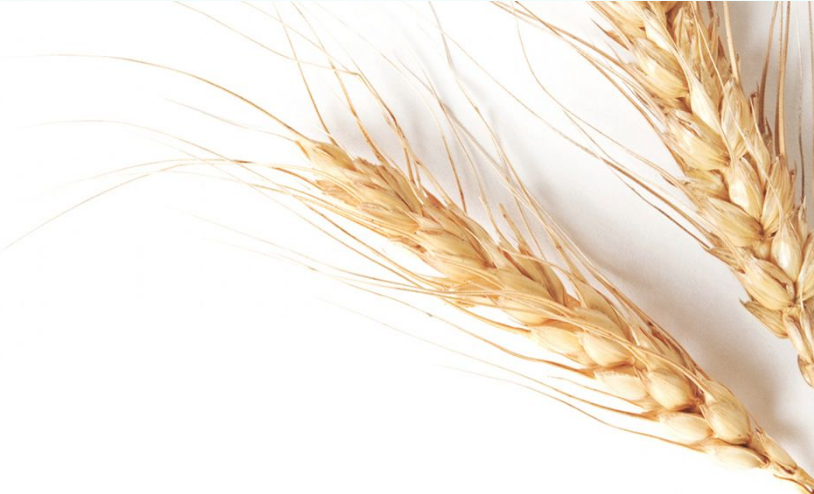 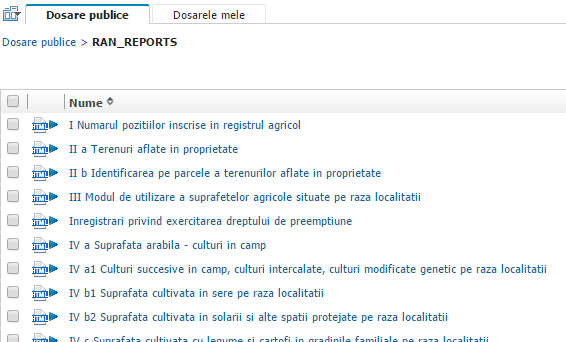 Rapoartele sunt prevazute cu filtre specifice in functie de informatiie afisate in acestea:
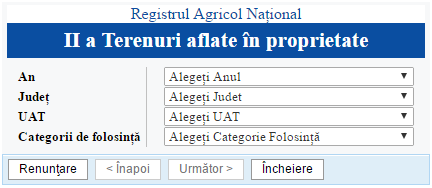 Raportare și BI
8. IBM Cognos Workspace Advanced
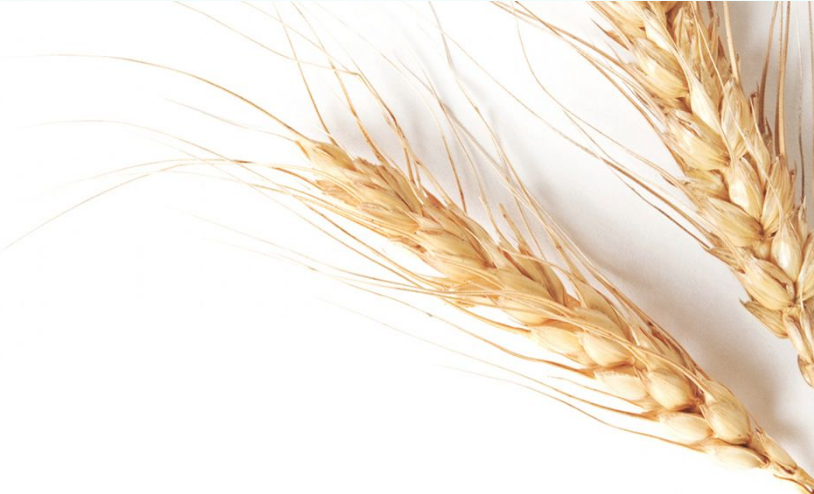 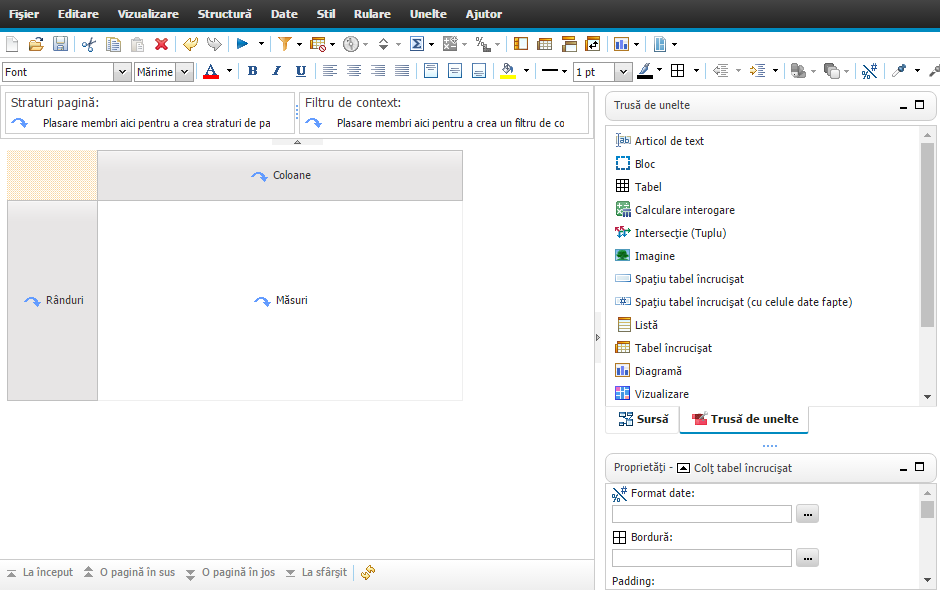 Ce este Cognos Workspace Advanced?
▪ O interfata pentru utilizatorii din business pentru crearea de rapoarte si analize Ad-Hoc
▪ Ofera o interfata consistenta, simplificata si bogata pentru self-service
Caracteristici cheie
Mai multe functionalitati pentru utilizatorii avansati pentru a analiza si explora datele direct din interfata Cognos.
Multiple surse de date suportate. Se pot folosi surse de date relationale si OLAP sau fisiere externe( TXT, CSV, XML)
Grafice si optiuni de formatare imbunatatite. (formatare conditionala…)
Raportare și BI
8. IBM Cognos Workspace Advanced
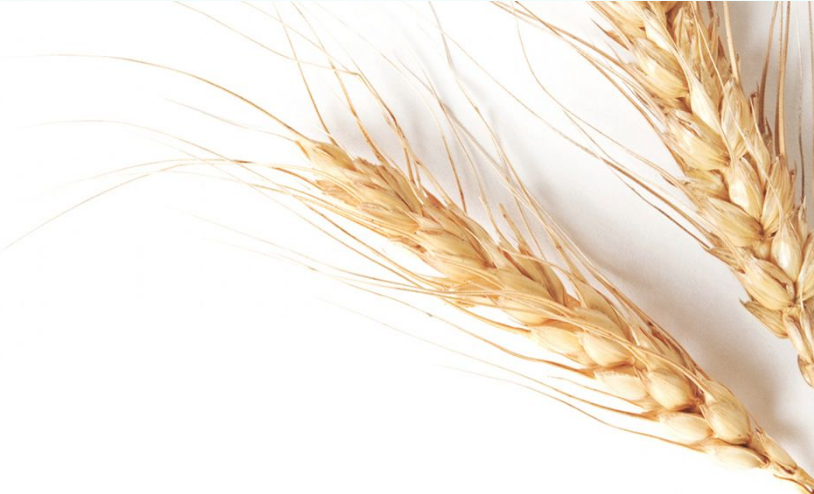 O singura interfata pentru rapoarte AD Hoc si explorarea datelor
Interfata simpla si intuitiva pentru drag-and-drop pentru a crea usor rapoarte adhoc
Analizare date (calcule, drill, filtrare, pivot, etc.) din aceeasi interfata


Mai multa flexibilitate pentru formatare, aspect si distribuire
▪Controleaza multiple obiecte si query-uri, grafice, liste/crosstab-uri. Formatare imbunatatita (colorarea celulei in care este afisata o valoare cu verde/rosu in functie de pozitia acesteia fata de un prag setat)



Integrare cu Report Studio
▪Imbunatatirea rapoartelor create in Workspace Advanced prin capabilitatile avansate a Report Studio (doar daca exista drepturi alocate)
Raportare și BI
8. IBM Cognos Workspace Advanced - aspect
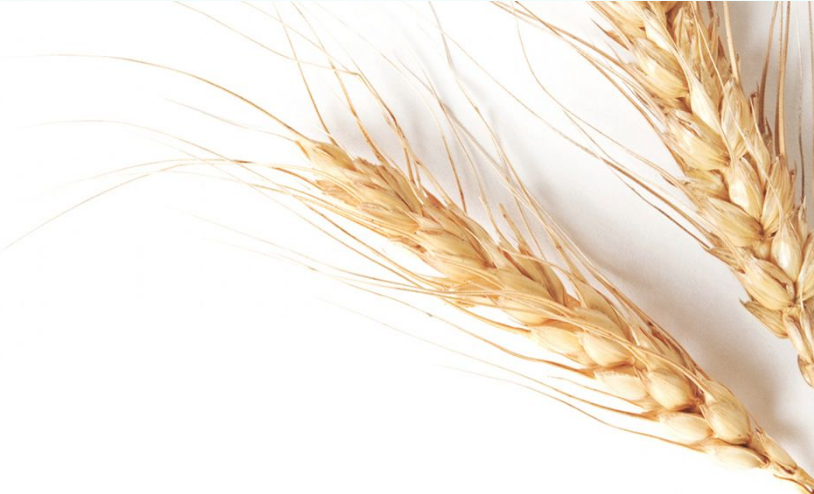 Toolbar
Data Items
Report Design
Toolbox
Properties
Raportare și BI
8. IBM Cognos Workspace Advanced - Lista, Crosstab sau raport financiar
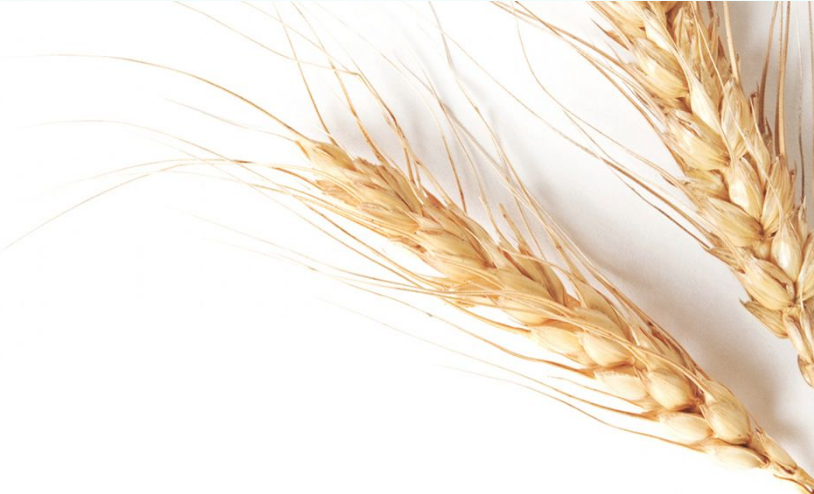 Template-uri implicite ale aplicatiei pentru diferite formate de rapoarte
Raportare și BI
8. IBM Cognos Workspace Advanced - Concepte cheie: Drop zone si nesting
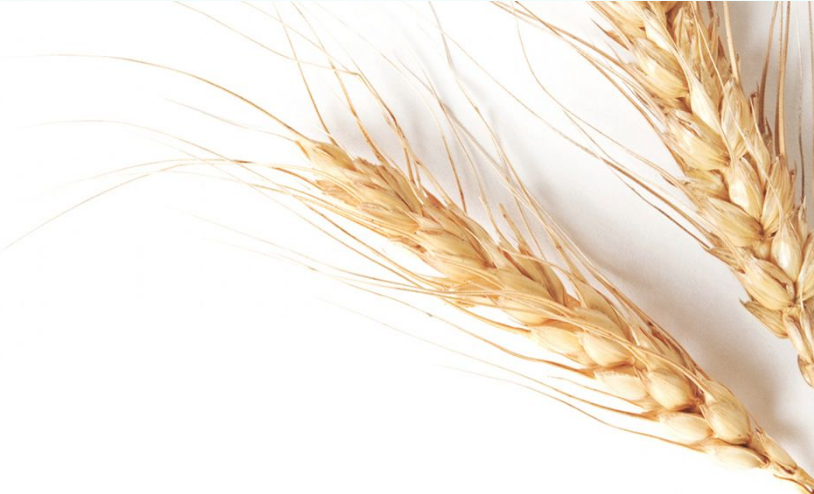 Nesting se refera la introducerea unui nivel suplimentar pentru a afisa informatii suplimentare in crosstab.
Marginile celulelor unui crosstab au patru drop zones (zone de inserare): cate una pe fiecare parte, una deasupra celulei si una sub celula.
Folositi aceste drop zone pentru a adauga un element ca parinte, peer (~coleg), sau copil al altui element din crosstab.

Adaugare Sales Territory ca peer al Product line
Adaugare Sales Territory drept copil al Product line
Raportare și BI
8. IBM Cognos Workspace Advanced - Analiza si raportare Ad Hoc
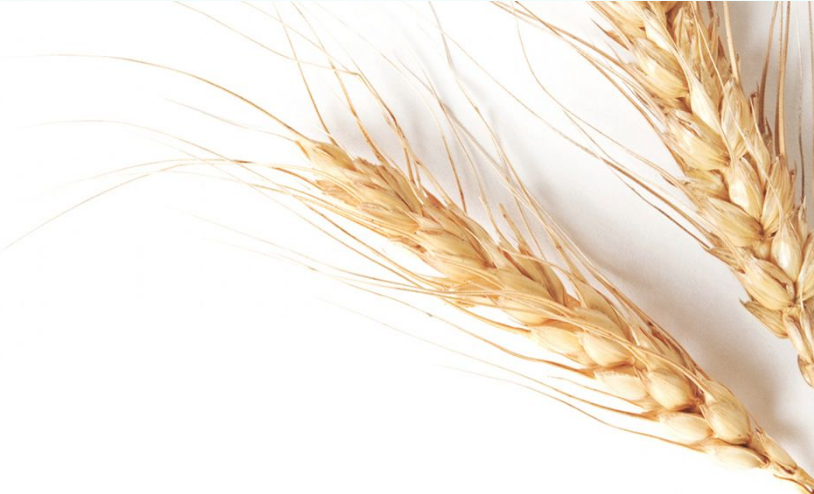 Interfata utilizatorului prezinta cele mai frecvent utilizate elemente de control pentru construirea unui raport incluzand vizualizarea datelor din punct de vedere al business-ului, formatarea obiectelor si proprietati.
Raportare și BI
8. IBM Cognos Workspace Advanced - Analiza si raportare Ad Hoc
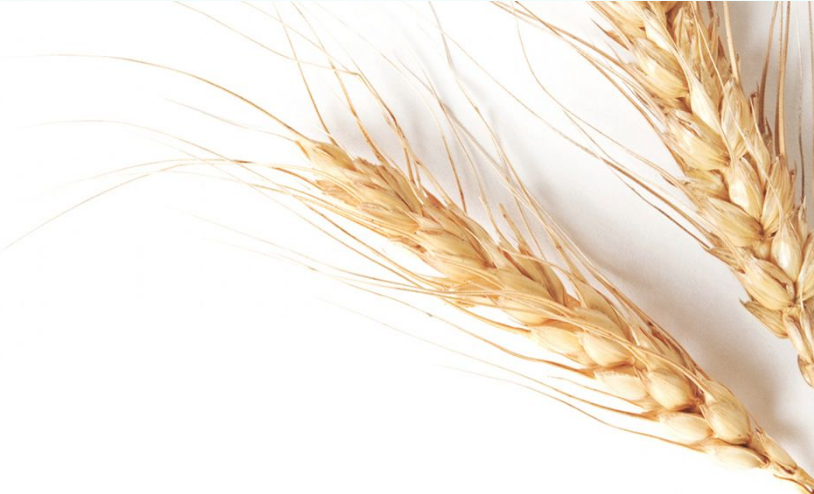 Posibilitatea de a porni si opri sumarizarea si gruparea automata
Raportare și BI
8. IBM Cognos Workspace Advanced - Analiza si raportare Ad Hoc
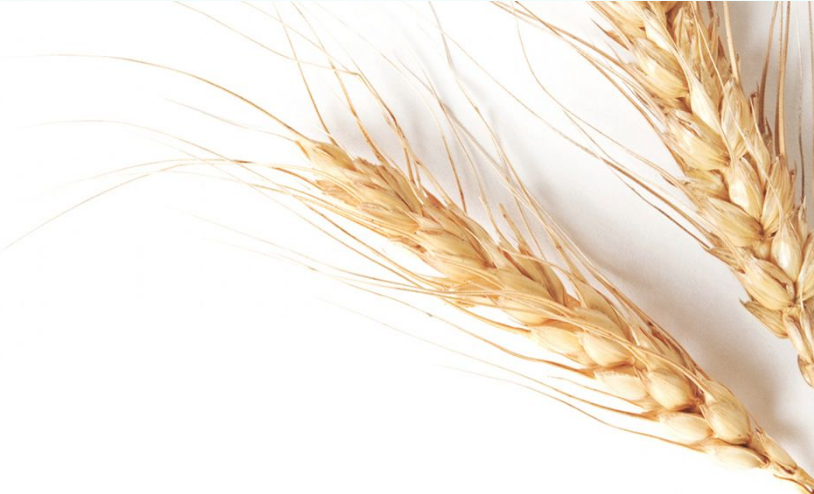 Filtre standard
Filtre avansate personalizate
Raportare și BI
8. IBM Cognos Workspace Advanced - Analiza si raportare Ad Hoc
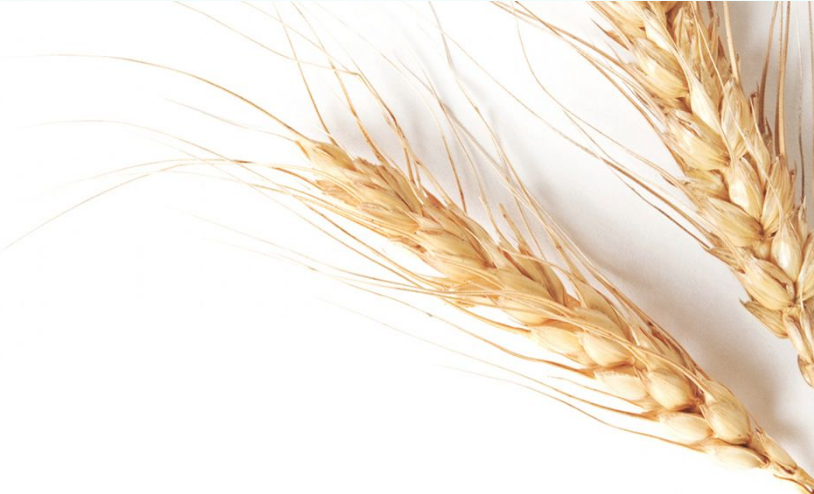 Rapoartele din Cognos Workspace Advanced pot fi rulate in diferite formate
Raportare și BI
8. IBM Cognos Workspace Advanced - Toolbox – Trusa de unelte
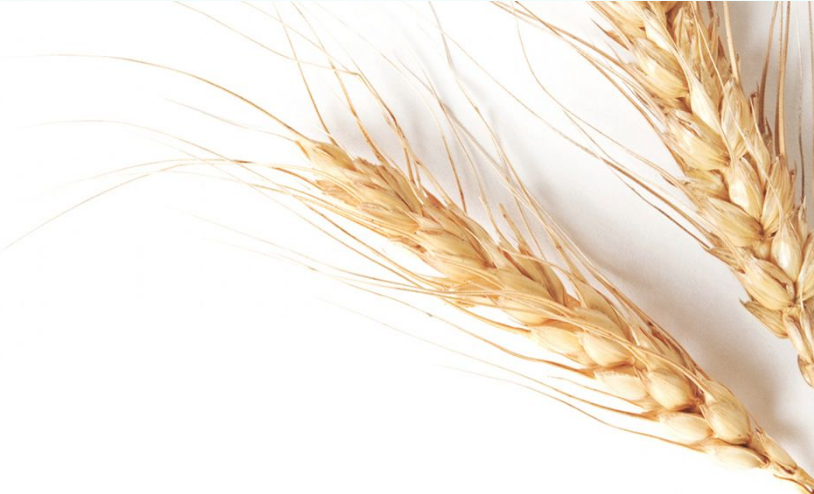 Query calculation

Optiuni de Layout
Spatii Crosstab
Blocuri
Tabele

Elemente text

Numar pagini

Data si ora rularii raportului
Raportare și BI
8. IBM Cognos Workspace Advanced - O varietate de tipuri de grafice si vizualizari
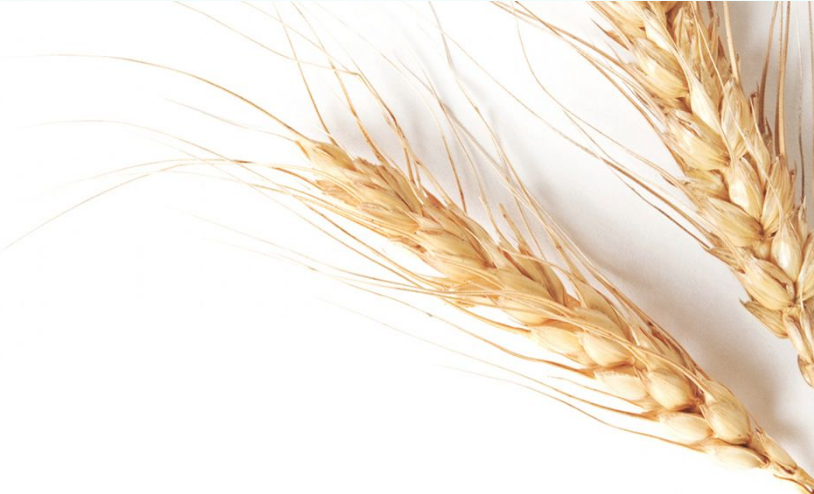 Alegand o vizualizare potrivita utilizatorii vor identifica usor tendintele si vor intelege contextul
Include recomandari vizuale
Raportare și BI
8. IBM Cognos Workspace Advanced - Formatarea si controlul aspectului
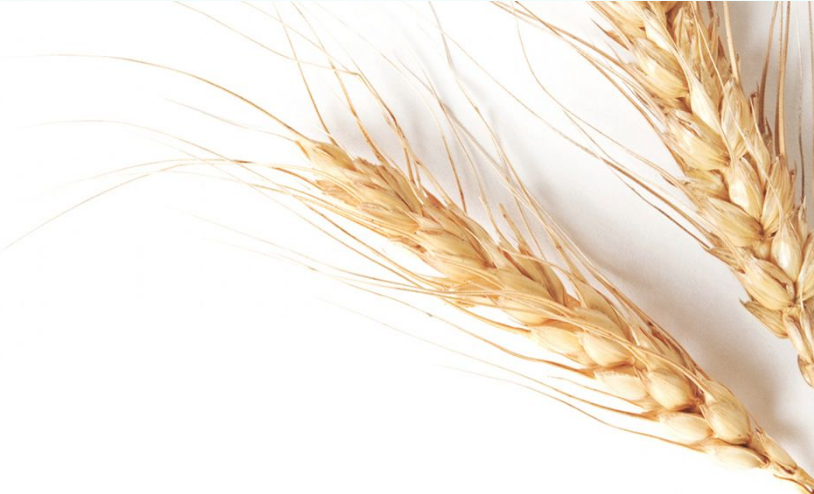 Controlul font-ului si al aliniamentului
▪ Controlul tabelelor
▪ Formatare conditionala
▪ Aliniament
▪ Antet si Subsol
▪ Proprietatile obiectelor (Grafic, Crosstab si Lista)
Raportare și BI
8. IBM Cognos Workspace Advanced - Alte caracteristici productive
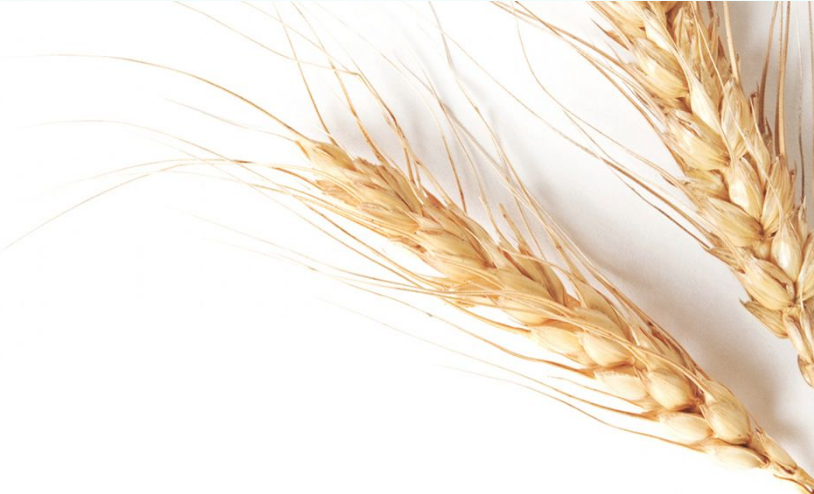 Eye dropper
Capturare farmatare existenta
Aplicarea acelei formatari pe alte obiecte
Raportare și BI
8. IBM Cognos Workspace Advanced - Adaugare date externe
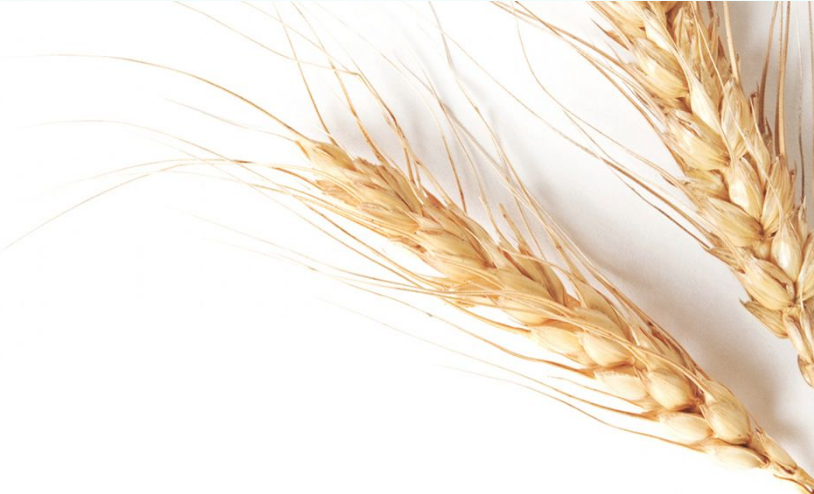 Suplimentarea datelor existente cu date din surse externe sau fisiere personale.
Importare date din fisiere Text, Excel, CSV sau XML.
Proces de mapping prin wizard.
Aceasta capacitate poate fi securizata.
Raportare și BI
8. IBM Cognos Workspace Advanced - Integration with Report Studio
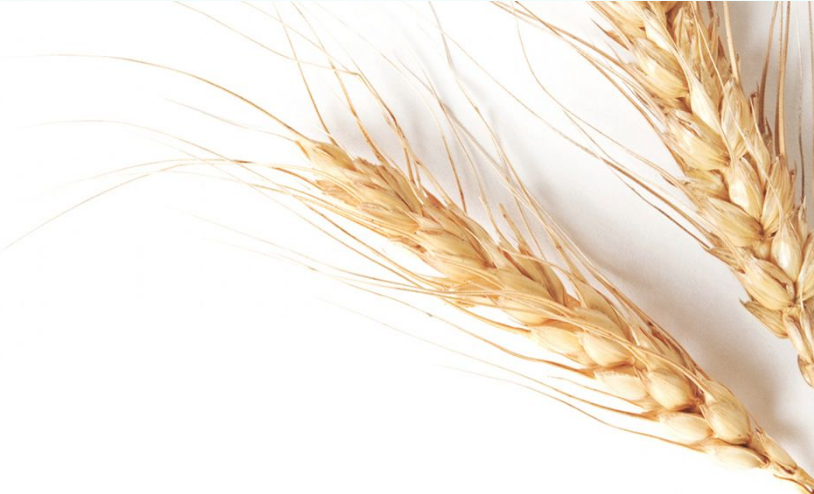 Report Studio este utilizat pentru crearea rapoartelor avansate.
Cognos Workspace Advanced poate accesa aceleasi rapoarte ca Report Studio, Sursa fiind in format XML.
Extinde capacitatile Cognos Workspace Advanced
Report Studio
Cognos Workspace Advanced
Întrebări și răspunsuri
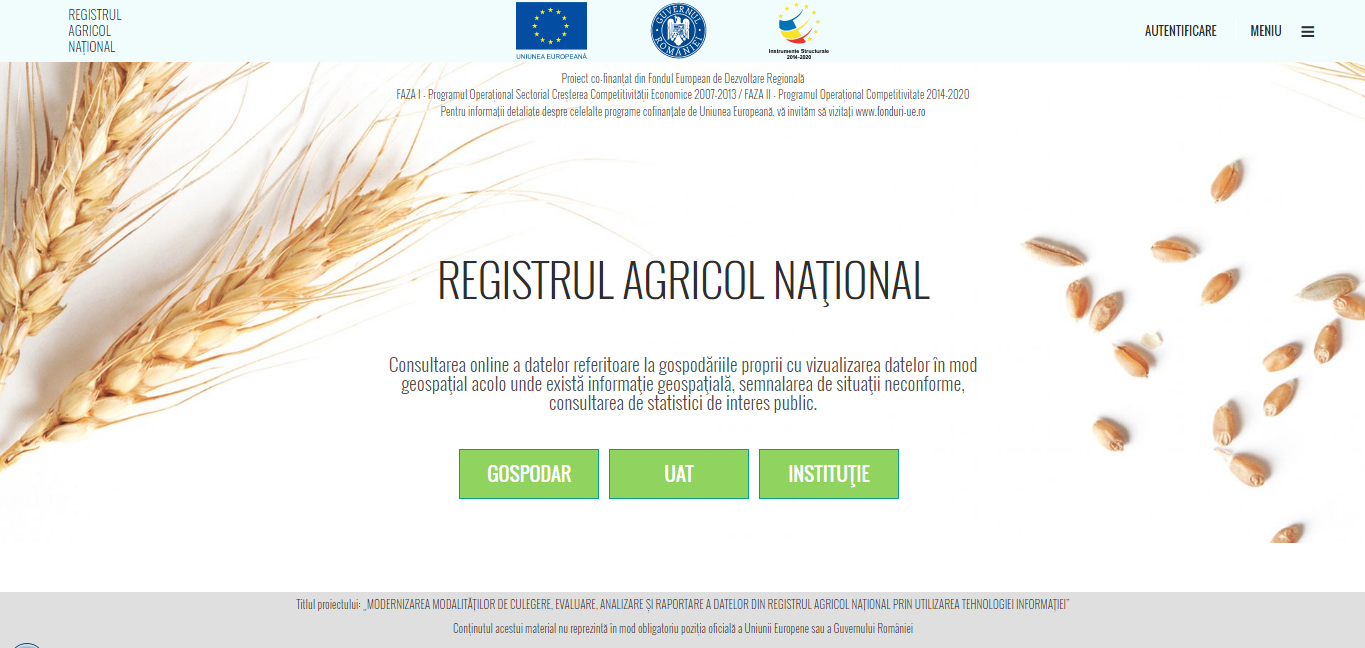